Attachment 2: Documentation of the Institutional Certification form, including changes since 2019 PRA approval
1
Submitting Investigator
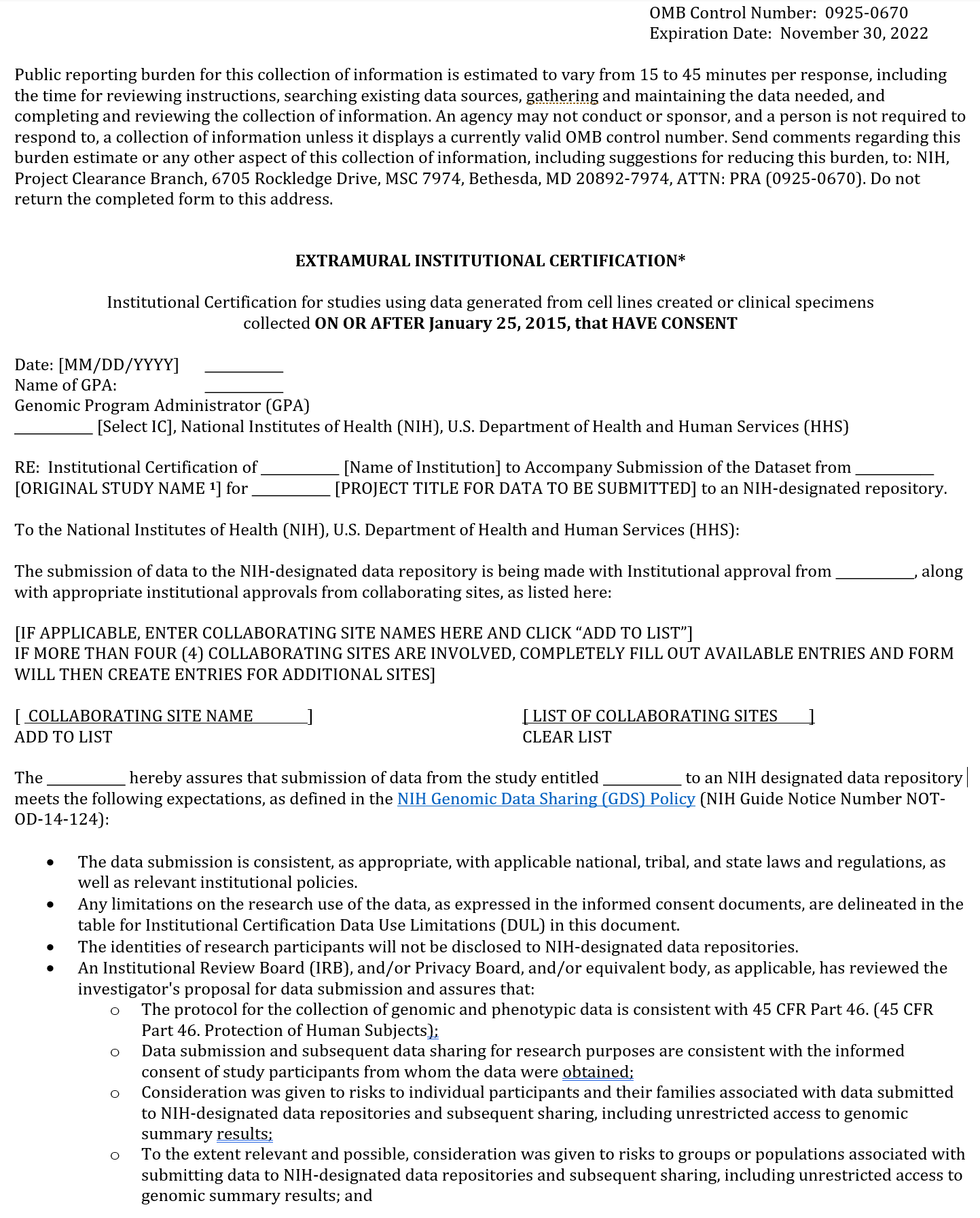 Form is now addressed to NIH/HHS instead of a GPA
Submitting Investigator
2 new questions added related to Certificates of Confidentiality and individual-level data
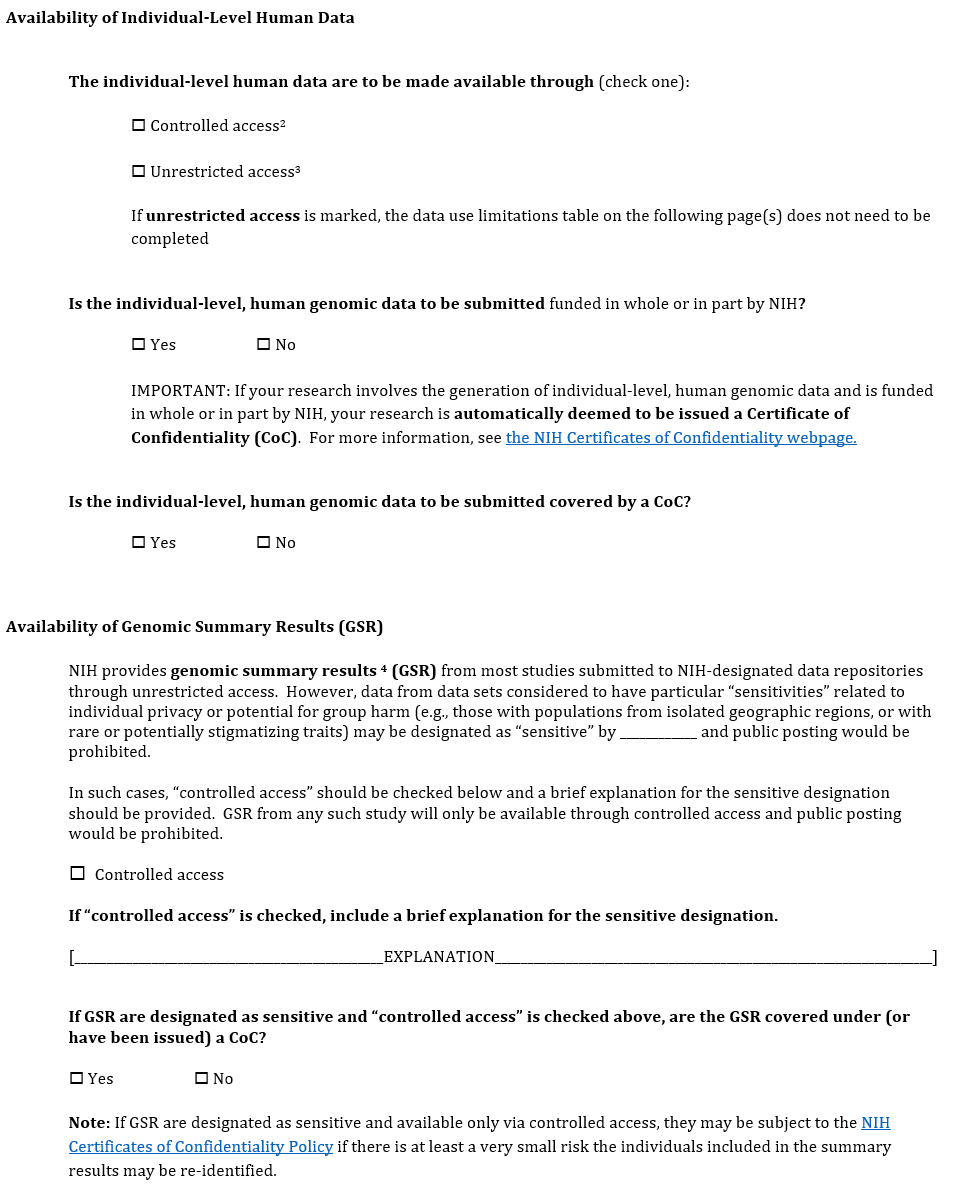 New language added prohibiting public posting in certain instances
Added new question & note regarding Certificates of Confidentiality for sensitive genomic summary results
Submitting Investigator
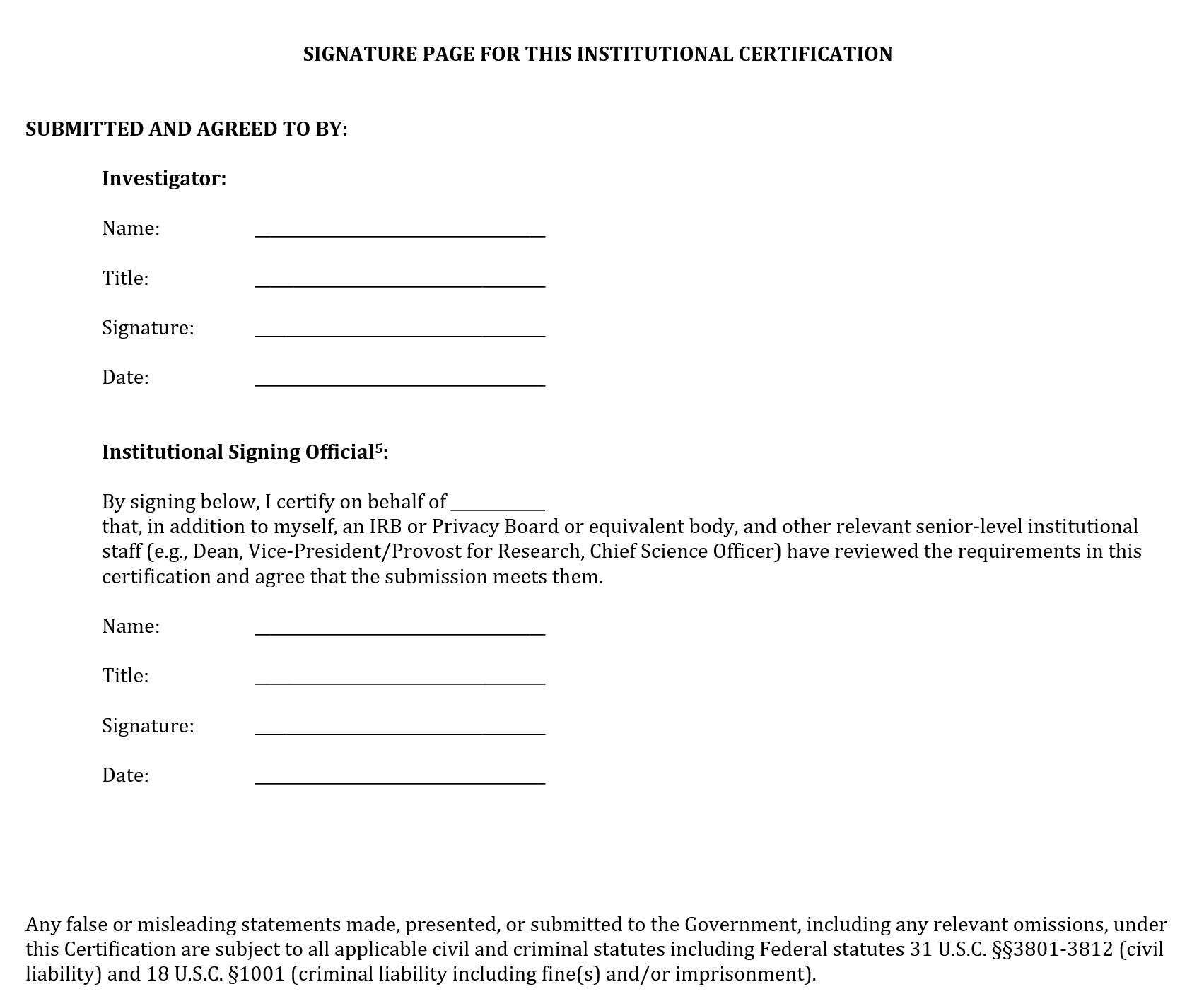 Added a warning against making false or misleading statements
Submitting Investigator
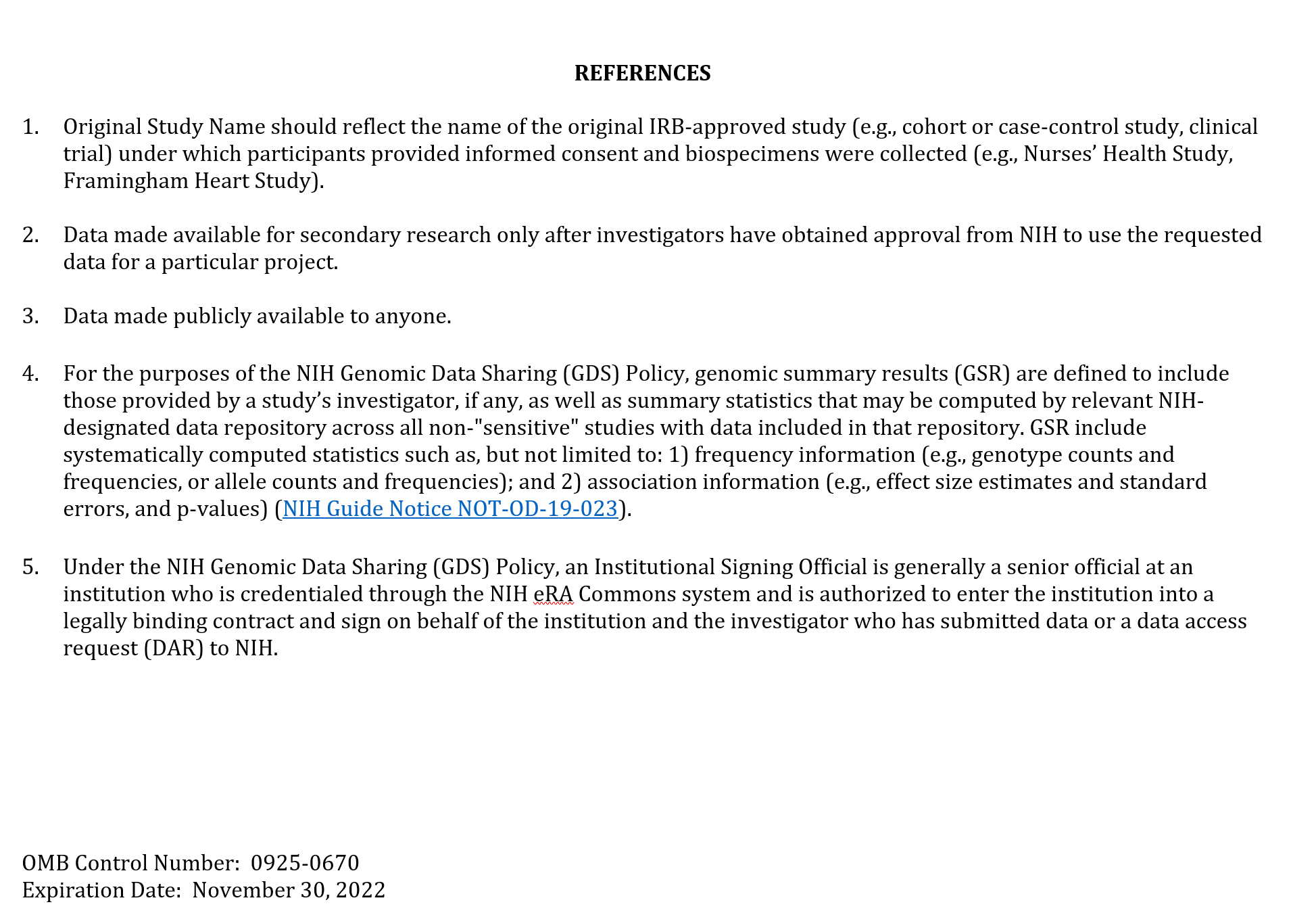 Reference #4 has been rewritten for clarity, but no content changed
Submitting Investigator
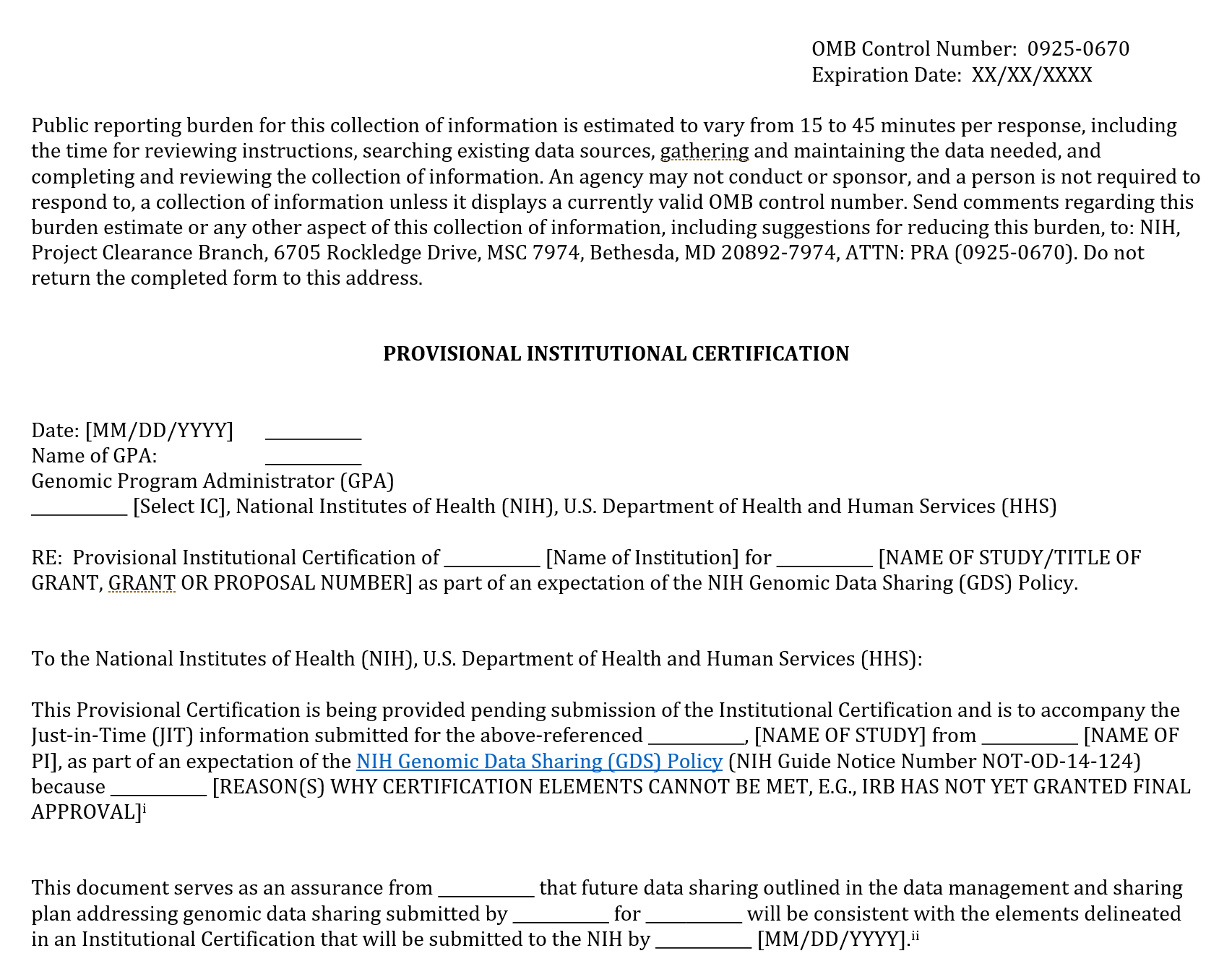 New form created for submitting investigators who are waiting for IRB approval
Form continues on next slide
Submitting Investigator
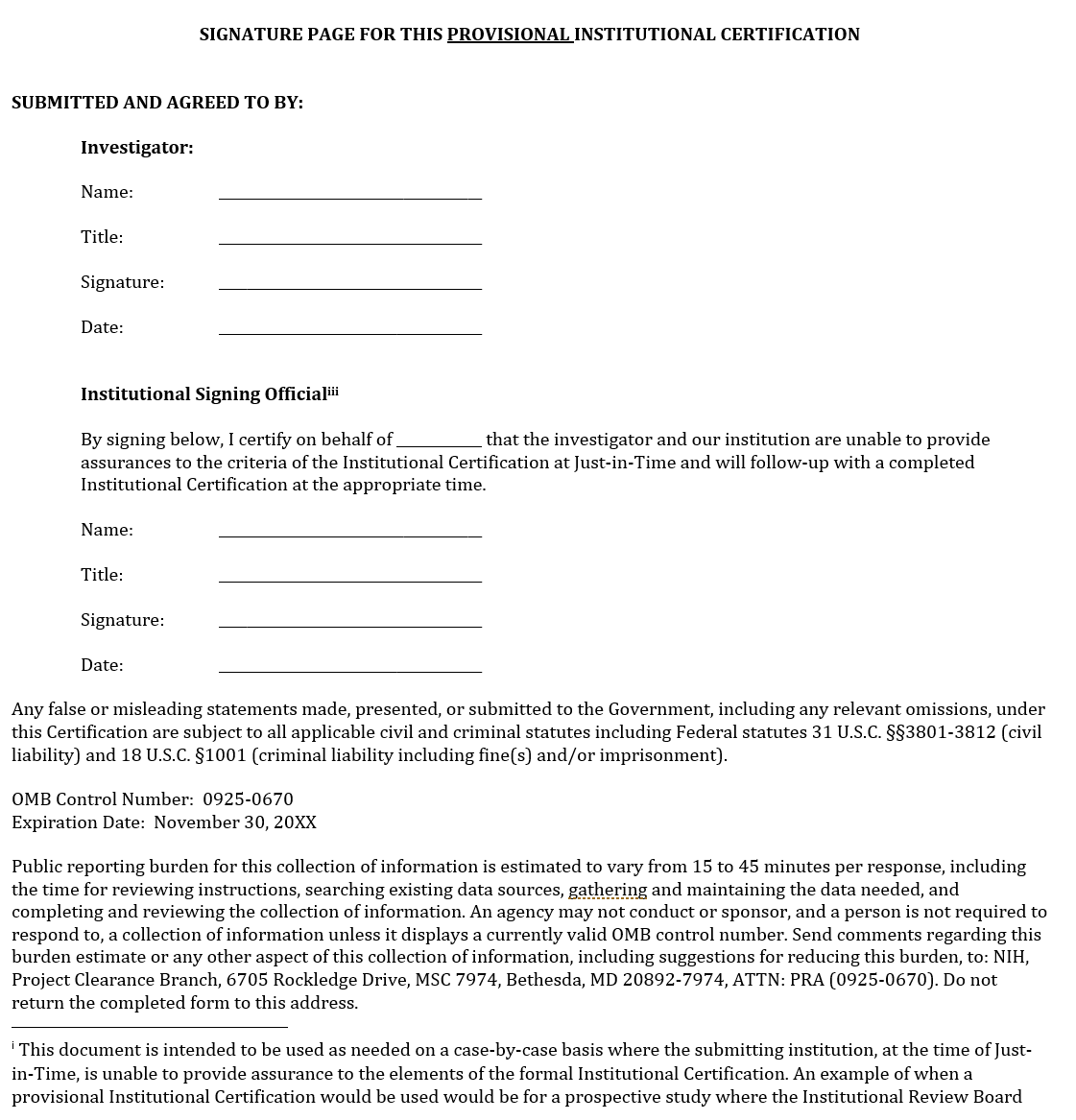 New form created for submitting investigators who are waiting for IRB approval
Form continues on next slide
Submitting Investigator
New form created for submitting investigators who are waiting for IRB approval
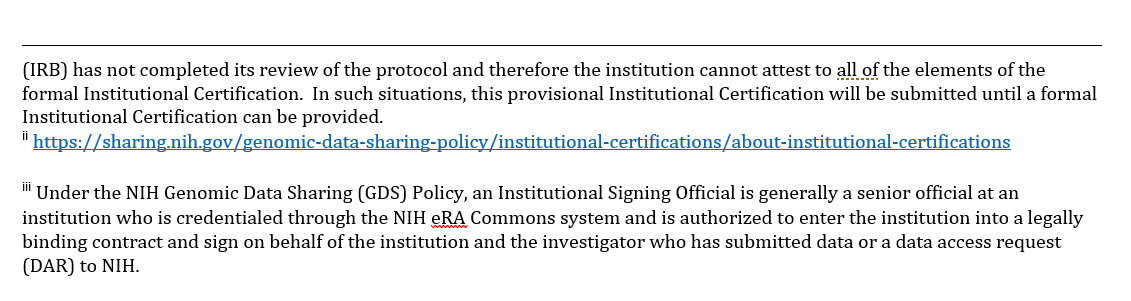